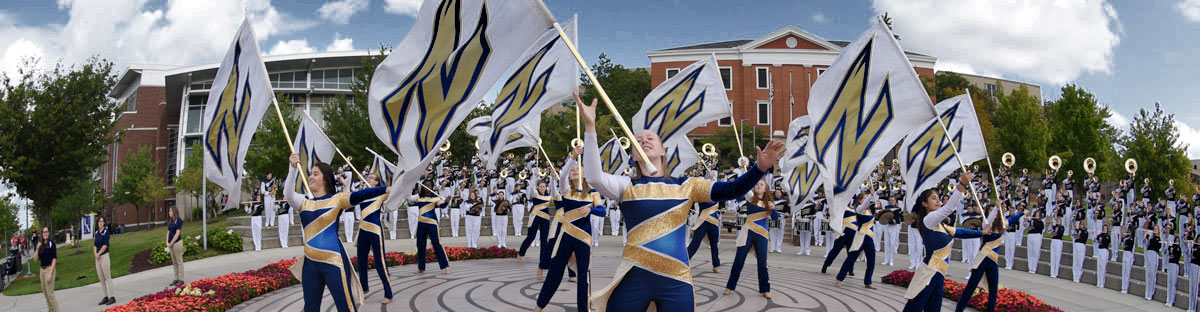 Planning for college 101
Discussion topics
Consider college characteristics
Academic preparation and standardized tests
Schedule a campus visit
Apply for admission
Finance your education
Options after high schoolEmployed, Enrolled, Enlisted
Trade schools
Apprentice programs
Military
Todaysmilitary.com
ROTC
Community college
Public college or university
Private college or university
Choosing a Major:
What are you interested in? Do you want to work with people?	

Undecided? Go to www.uakron.edu/career/students/
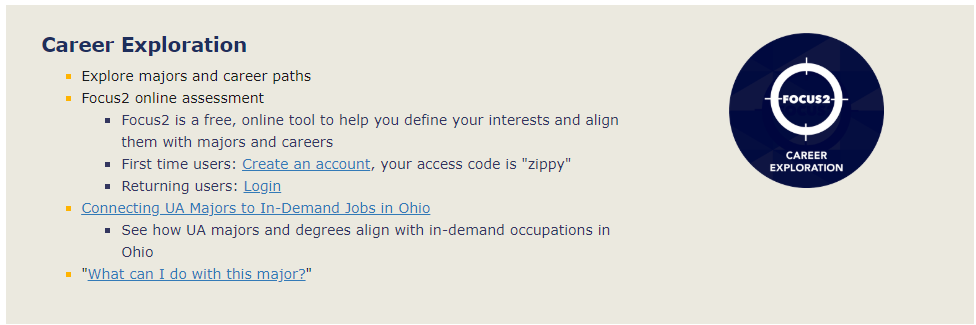 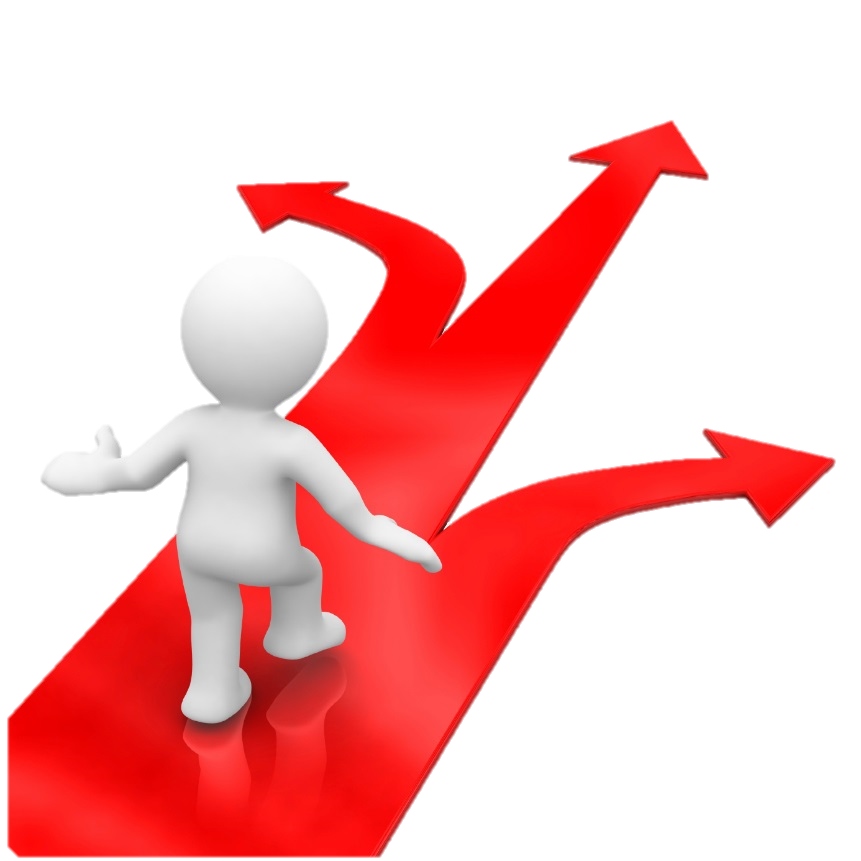 Consider college characteristics
Community college
Technical degrees
Transfer coursework
Partnership programs
Proximity to home
Affordable tuition


*Transfer scholarships are often lower than new freshman
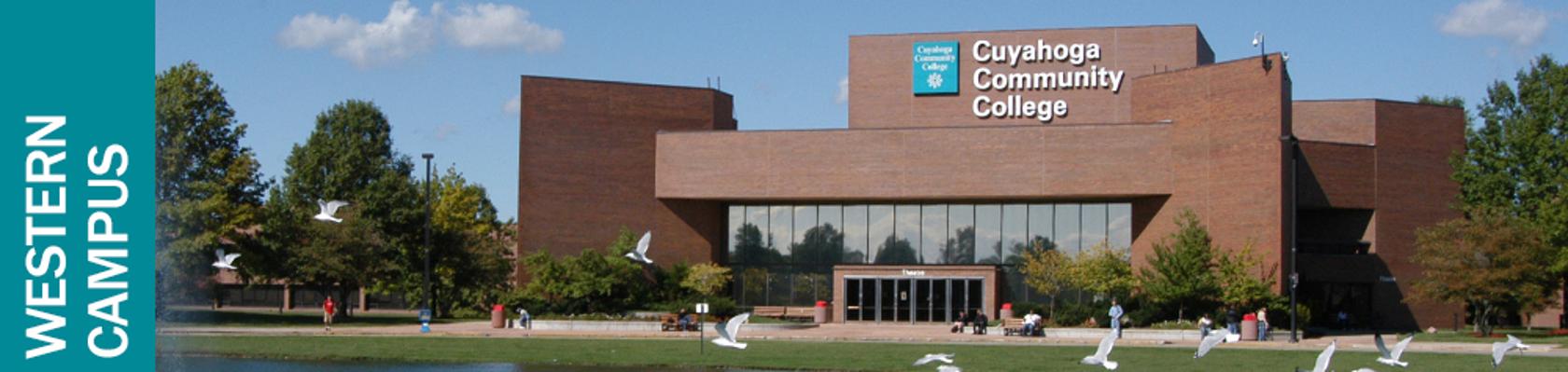 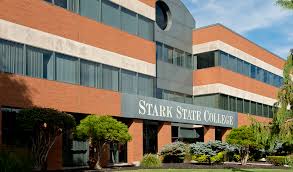 Public college or university
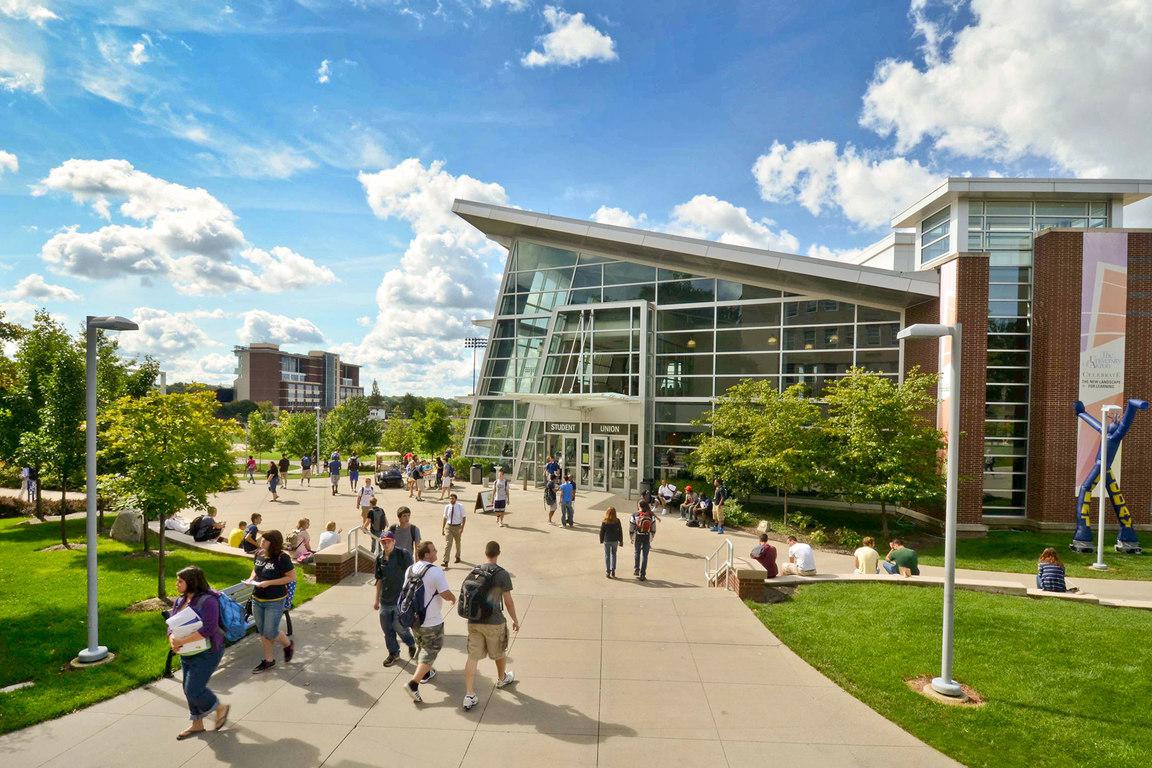 Affordable tuition
Wide range of academic programs
More student life opportunities
Large/diverse student population
Major sports programs
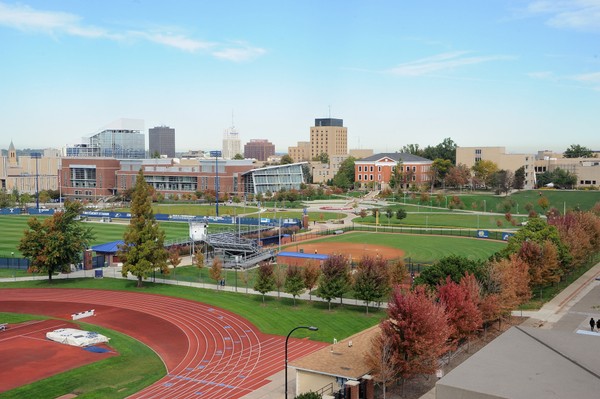 Private college or university
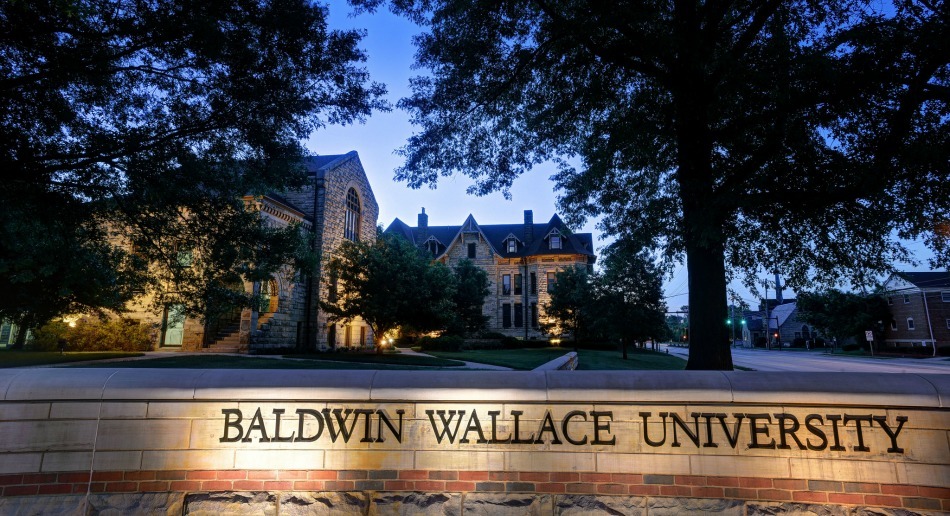 Low faculty/student ratio
Small class size
Personal attention
Strong financial aid and scholarship opportunities
May have a religious affiliation
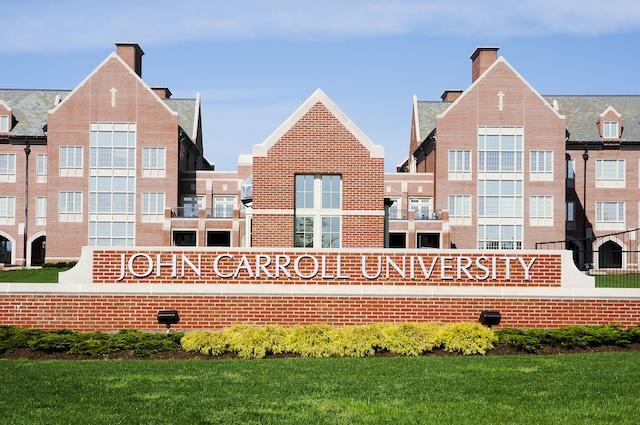 Admissions policies- Is  Getting  into  College  Hard?
Open Admissions –
Almost all students are accepted
EX: Community College, ‘Branch Campus’- Wayne College
Selective Admissions –
Certain GPA and ACT/SAT scores required
EX: The University of Akron
Competitive Admissions –
High school course selection, GPA, and extracurricular involvement are highly evaluated
EX: Larger ‘Name Brand’ institutions
Competitive Majors and Pre-Admission–
Nursing, Social Work, Education
Ap vs. ccp
Advanced Placement (AP)
Credit earned by AP exam- not guaranteed
Curriculum structure is similar to other high school courses
College Credit Plus (CCP)
Ability to take courses not offered at HS
Credit earned by grade in each course
Curriculum is structured as a true college course
Save time & money
College admissions tests
From StudyPoint.com
Schedule a campus visit
View Admissions webpage to schedule a visit
If possible, visit when school is in session (fall/spring)
There are many types of campus visit opportunities
www.uakron.edu/visit
In Person Information Session & Campus Tour (general information) 
Virtual Sessions
Academic, Tour, Info Sessions
Virtual visits- Great first look, but still visit campus when allowed
Applying  for  Admission:
Narrow the choices:
Where did you feel was your best fit?
Review college admission test requirements
Know application fees and deadlines

Application for admission:
Most schools have an online application/common application
High school transcript
Test results (ACT or SAT)
Essays/Recommendations
Application Fee or Fee Waiver 

Test Optional:
May not be requited to provide ACT/SAT
Are scores required for direct admission?
Placement tests
Finance your education
Sources of Financial Aid – 
Federal and State Government
FAFSA (www.fafsa.gov)
Grants
Student Loans
Work-Study

College and University Scholarships
Need Based
Academic
Honors Program/College
Fine Arts
Marching Band

Transfer Scholarships
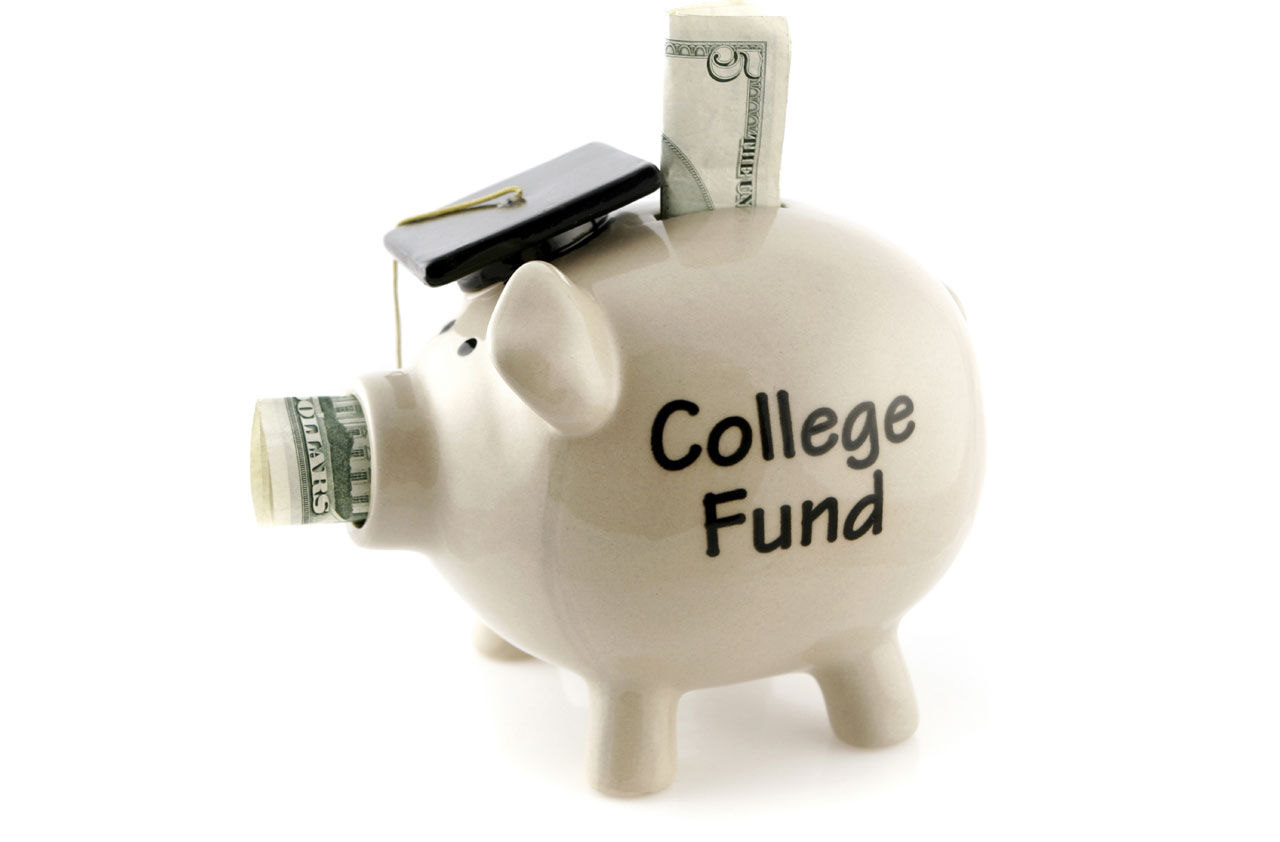 Additional scholarship sources
Colleges and Universities will only provide a certain amount
Employers or parents’ employers
Community/school/church
CollegeScholarships.org
FastWeb.com
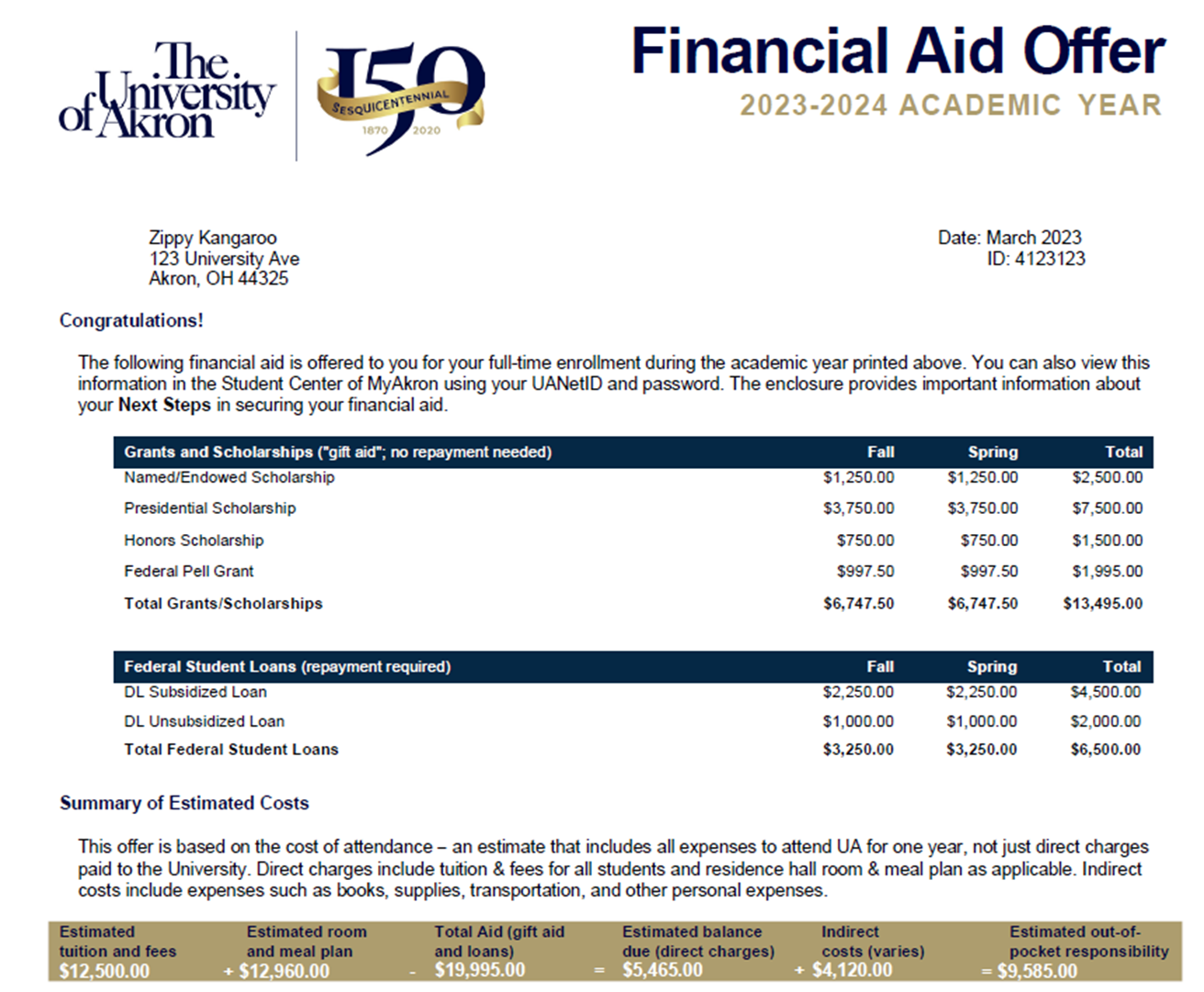 Aid Distribution
Employers or parents’ employers
Community/school/church
CollegeScholarships.org
FastWeb.com
Cost of Tuition
Community College
Approx $6,000 per year
Public University (in-state)
Approx $12,500 per year
Private University 
Approx $35,000 per year
Out of State Public
Approx $38,000
In State rate is $22,000 for the same school
Other Costs:
Housing
Meal Plan
Books
Supplies
Entertainment
Travel/Car
Chris Stimler
Associate Director of Admissions
The University of Akron
330.972.8433
cms107@uakron.edu